3
«Цифра «3»
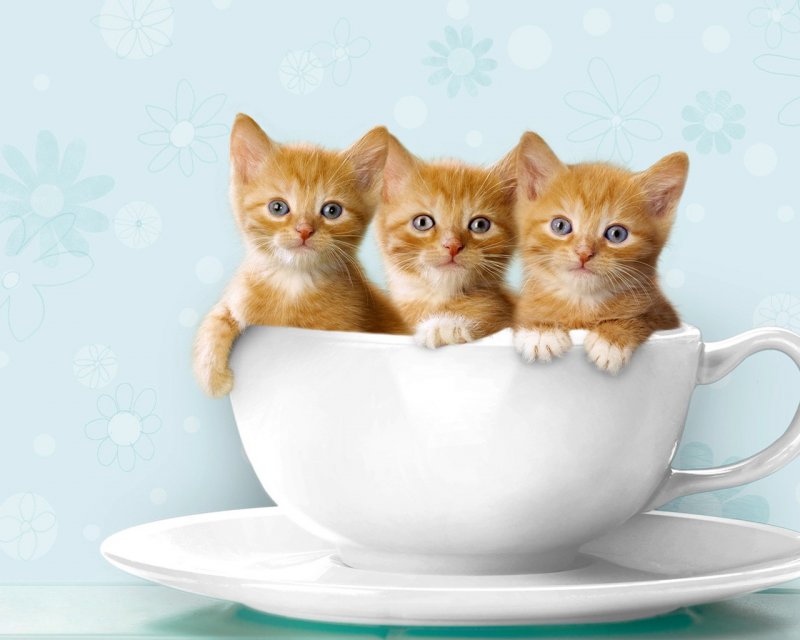 ПРОЕКТ по математике
Гвоздевой Маргариты 1 «а» класс
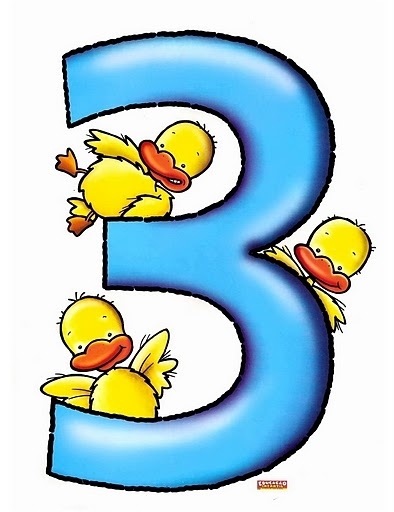 Знакомьтесь,
 цифра три!
ТРОЙКИ НОС КУРНОСЫЙ,
ХВОСТ И ЧУБЧИК ОЧЕНЬ ОСТРЫЙ.
КРЮЧКОВАТА, НО СТРОЙНА,
В СЧЕТЕ ТРЕТЬЯ ОНА.
ЦИФРА «ТРИ» – ЧИСЛО ИЗ СКАЗКИ:
ТРИ ЖЕЛАНЬЯ, ТРИ ПОДСКАЗКИ,
ТРИ МЕДВЕДЯ, ТРИ КОНЯ
И ТРИ СЫНА У ЦАРЯ!
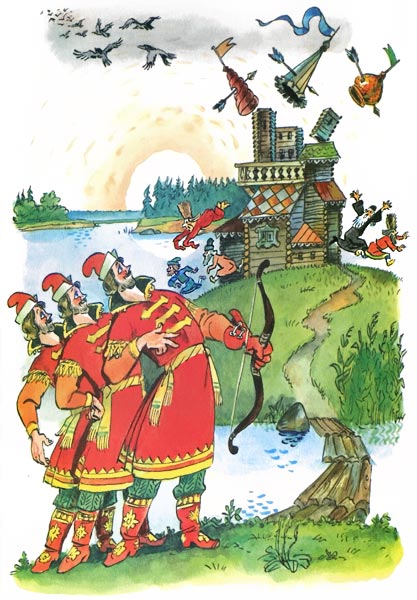 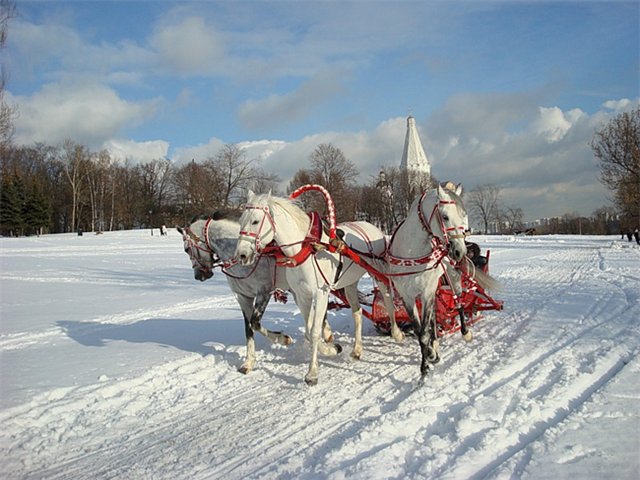 ЗАГАДКИ
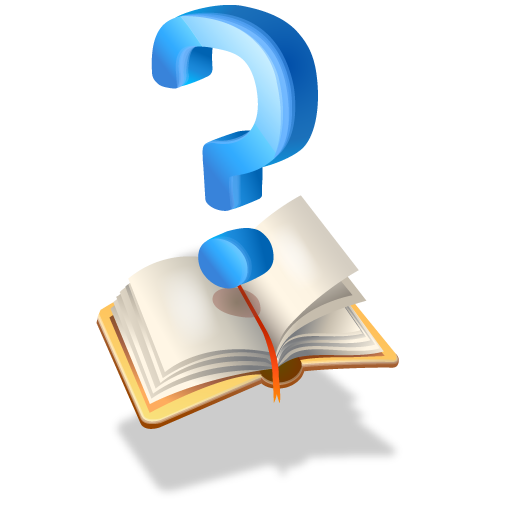 ВОЗЛЕ ЛЕСА НА ОПУШКЕ
ТРОЕ ИХ ЖИВЕТ В ИЗБУШКЕ.
ТАМ ТРИ СТУЛА И ТРИ КРУЖКИ,
ТРИ КРОВАТКИ, ТРИ ПОДУШКИ.
УГАДАЙТЕ БЕЗ ПОДСКАЗКИ – 
КТО ГЕРОИ ЭТОЙ СКАЗКИ?
3
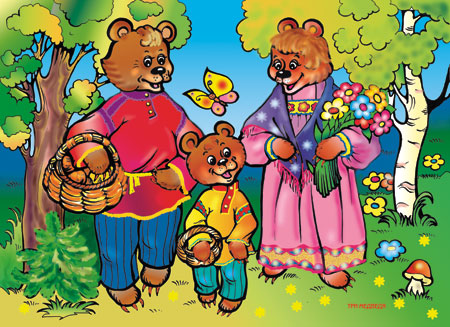 ТРИ МЕДВЕДЯ
ЗАГАДКИ
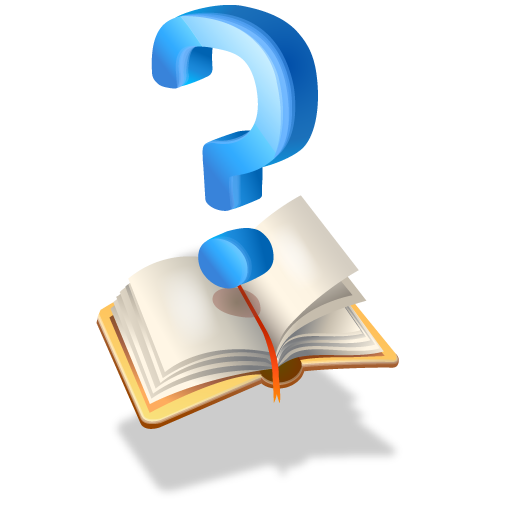 ЧТО ЗА ЧУДИЩЕ ТАКОЕ,
ТРЕХГОЛОВОЕ . БОЛЬШОЕ,
НАД ЗЕМЛЕЙ ОНО ЛЕТИТ,
ЖАРКИМ ПЛАМЕНЕМ ПЫХТИТ?
3
ЗМЕЙ ГОРЫНЫЧ
3
ЗАГАДКИ
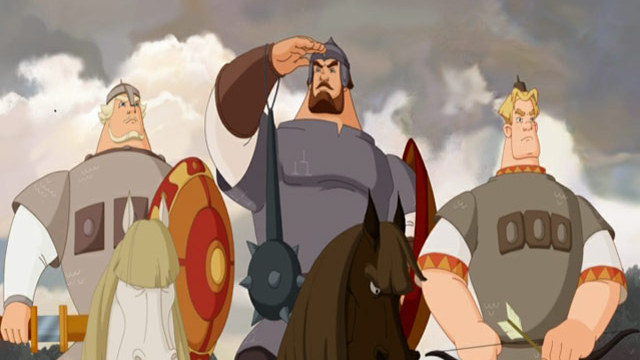 НАШИ ТРИ БОГАТЫРЯ
ПОЗНАКОМИЛИСЬ НЕ ЗРЯ!
БУДЕТ ВТРОЕ БЕЗОПАСНЕЙ 
НАША РУССКАЯ ЗЕМЛЯ!
НАЗОВИ
 ИХ  ИМЕНА
ЗАГАДКИ
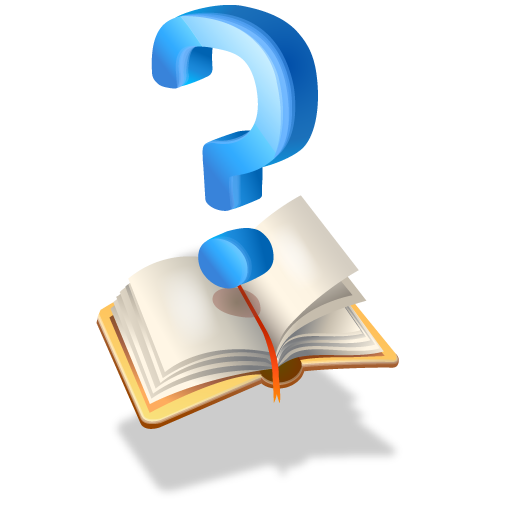 ГЕРОЙ КАКОЙ СКАЗКИ ПРОСИЛ ПРИНЕСТИ ЕМУ НА ОБЕД ТРИ КОРОЧКИ ХЛЕБА?
3
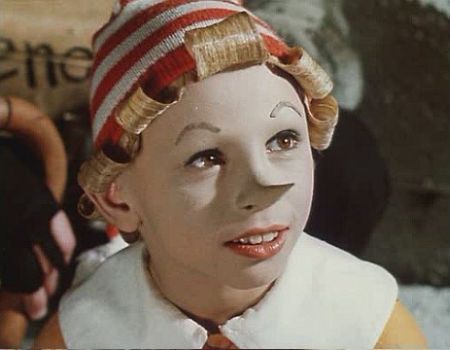 БУРАТИНО